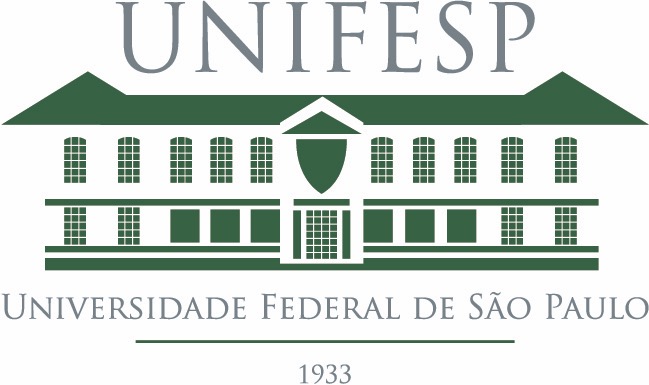 PROPLAN
Diretoria de planejamento institucional	






16/10/2018
OBJETIVOS
coordenação
promoção
auxílio
Processos Participativos Institucionais
Processos Participativos digitais Institucionais 

Identificação de macro processos horizontais estratégicos a fim de promover o alcance de diretrizes instituintes do PDI, PPI e outros planos institucionais. 

Câmara de Desenvolvimento Institucional e Mesas Técnicas.
mapeamento
Estabelecimento
reformulação
coordenação
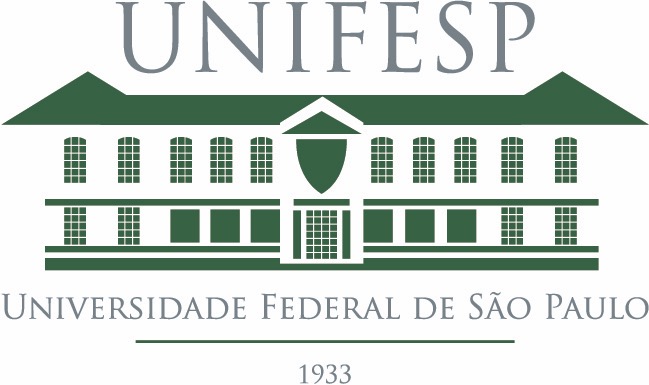 Diretoria 
de 
Planejamento Institucional
Coordenadoria de  Implementação 
de Planos Institucionais
Sidnéia Macedo
Coordenadoria de Avaliação, 
Indicadores e Risco
André Roncato
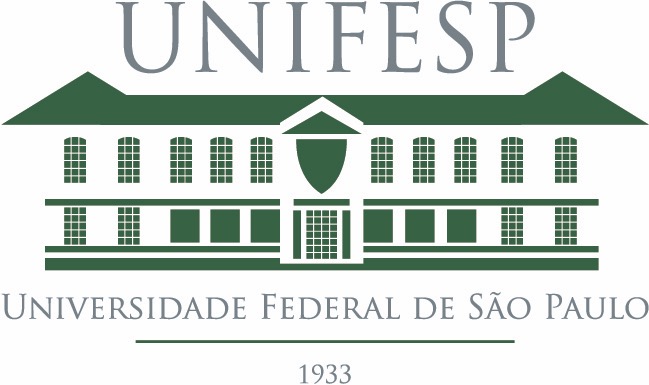 Coordenadoria de  Implementação de Planos Institucionais;

Articulação entre Planejamento Institucional e Planos de ação das áreas estratégicas, campi e unidades acadêmicas da Unifesp;
Definição da metodologia e atuação na Elaboração e Revisão do PDI, PPI e outros planos institucionais; 
Coordenação da inclusão de dados no sistema de controle informatizado do PDI.
Secretaria executiva da Câmara de Desenvolvimento Institucional e Mesas Técnicas por diretriz instituinte do PDI;
Coordenadoria de Avaliação, Indicadores e Risco

Aplicação e formulação de indicadores para acompanhamento das metas do PDI;
Acompanhamento do risco associado às diretrizes estratégicas e ao plano de ação do PDI;
Articulação entre a avaliação institucional, acompanhamento da execução do PDI e outros planos institucionais e revisão do PDI;
Monitoramento da efetividade da implementação do PDI.
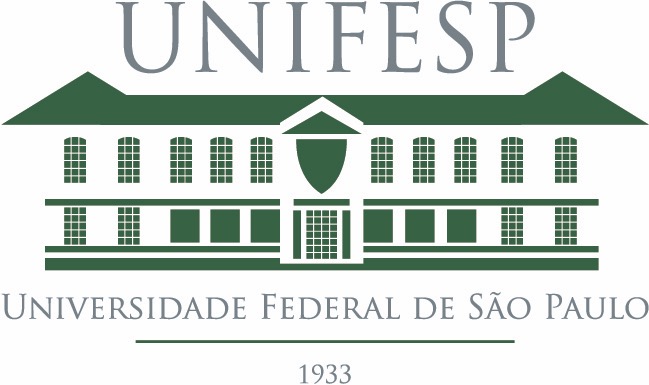 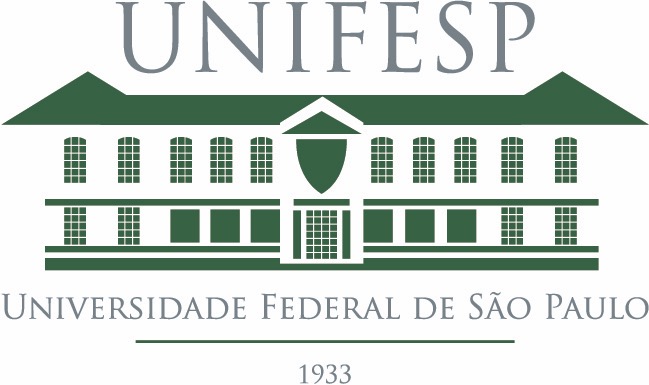